NON CORPI, PERSONE.
FAR LUCE SUL SENSO DELLA CURA
Volontariato in RSA: 

l’incontro tra desideri e mission che genera valore

L’esperienza con A.V.O in Fondazione “Casa per Anziani” Onlus
NON CORPI, PERSONE. 
FAR LUCE SUL SENSO DELLA CURA
Come nasce l’esperienza di A.V.O ?

	Dal Comitato dei familiari, si sviluppa, dopo uno “spiraglio” di apertura del Centro di Servizi (ci riferiamo al periodo del “Covid 19”), la riattivazione del volontariato, dapprima come servizio di accoglienza ai familiari e si è poi sviluppata come servizio di supporto nelle relazioni. 
E’ stato creato un nuovo progetto con l’associazione di volontariato A.V.O (Associazione Volontari ospedalieri) di Treviso. 

Lo scopo è la creazione di un’attività di volontariato all’interno della struttura fatta di volontari che stimolano la vita e la relazione dei residenti donando il valore aggiunto alla loro vita.
NON CORPI, PERSONE. 
FAR LUCE SUL SENSO DELLA CURA
Il progetto A.V.O Treviso, nasce ed “esce” dall’ospedale ed entra in un Centro di Servizi per anziani.

E’ l’associazione AVO che attraverso, un suo referente, gestisce il progetto con una loro autonomia di concerto con la Fondazione. Lo scopo è comune e lo sono anche gli intenti e le sinergie che si creano.

La Fondazione “Casa per Anziani” Onlus aiuta e supporta le attività SOCIALI dal reclutamento dei volontari alle azioni da intraprendere.

Il volontariato verte sulla RIATTIVAZIONE DELLE RELAZIONI PERSONALI, FAMILIARI E NON FAMILIARI, ATTIVANDO STORIE DI VITA. 

IL VOLONTARIO E’ DIVENTATO COME UN AMBASCIATORE DI RISORSE SOCIALI.
NON CORPI, PERSONE. 
FAR LUCE SUL SENSO DELLA CURA
L’Associazione ha esteso il servizio dei volontari AVO all’interno del Centro di Servizi per Anziani di Pieve di Soligo; a tale scopo è stata sottoscritta un’apposita convenzione tra AVO Treviso e la Fondazione.

Questo progetto ha dato un concreto segno di “apertura” dopo che la pandemia ha reso difficile l’accesso dei visitatori alle strutture di questo tipo.

Tra le attività curate dai volontari ci sono:

- la presenza amichevole al fianco degli ospiti;
- la realizzazione di attività ludico-ricreative e di eventi per gli ospiti, in stretta collaborazione con il Servizio Educativo;
- la conduzione di attività di esercizio manuale e di mantenimento delle capacità cognitive residue (“Progetto Amici Cucciolotti”, laboratori, ecc.).
NON CORPI, PERSONE. 
FAR LUCE SUL SENSO DELLA CURA
La formazione di base

Uno dei pilastri della vita associativa è rappresentato dalla formazione di base dei nuovi volontari che è divisa in tre momenti:

il corso → è indispensabile per conoscere il tipo di servizio che l’AVO intende garantire e le regole di base per una relazione di aiuto efficace con le persone fragili e i loro familiari;

il colloquio attitudinale → mira ad approfondire una riflessione sulle motivazioni dell’aspirante volontario;

il tirocinio pratico, è il periodo svolto sul campo sotto la guida di un volontario esperto → serve a consolidare le abilità attraverso l’esperienza diretta.
NON CORPI, PERSONE. 
FAR LUCE SUL SENSO DELLA CURA
Laboratorio di Canto

Con il gruppo “Amici miei”
NON CORPI, PERSONE. 
FAR LUCE SUL SENSO DELLA CURA
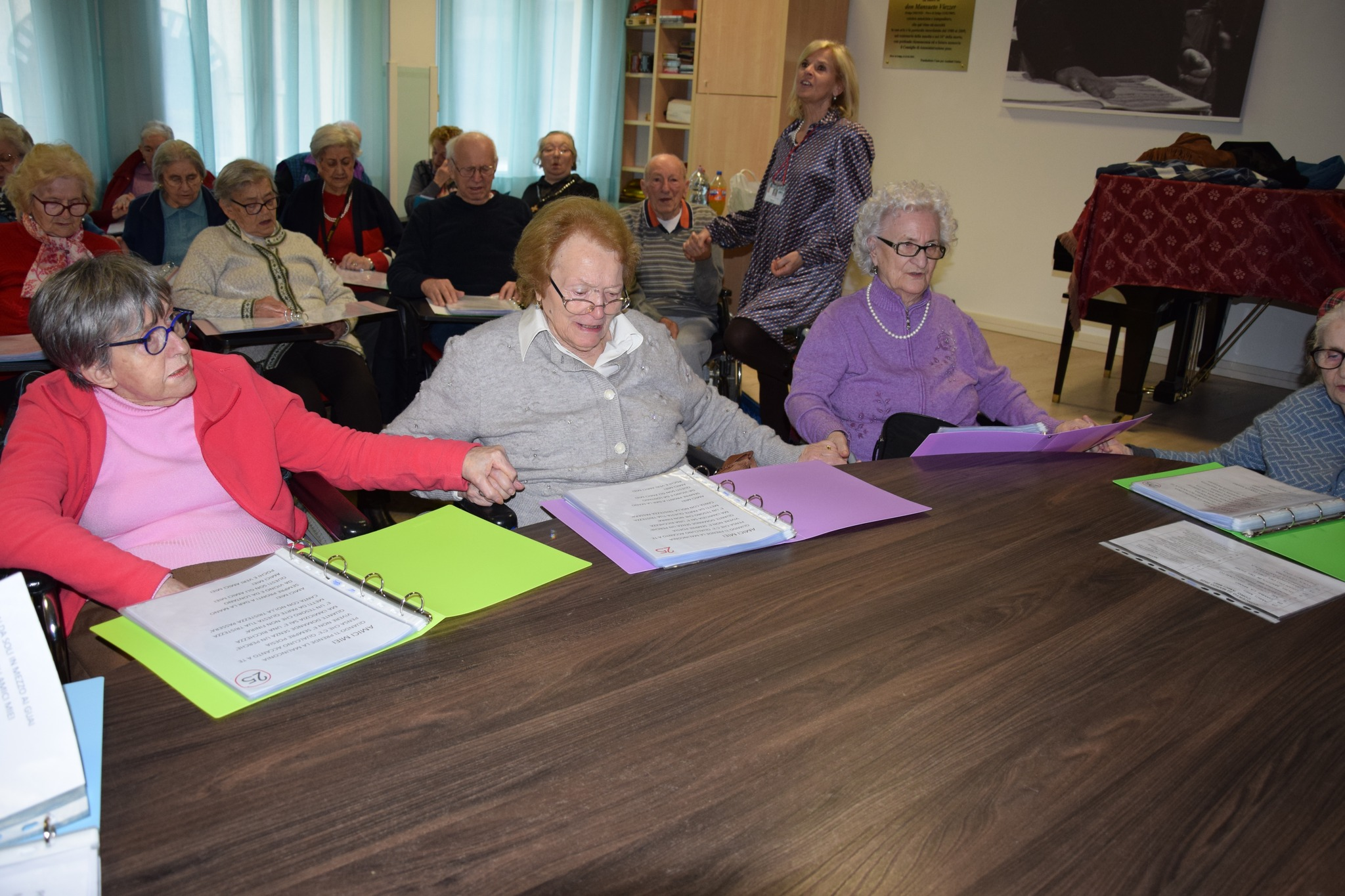 NON CORPI, PERSONE. 
FAR LUCE SUL SENSO DELLA CURA
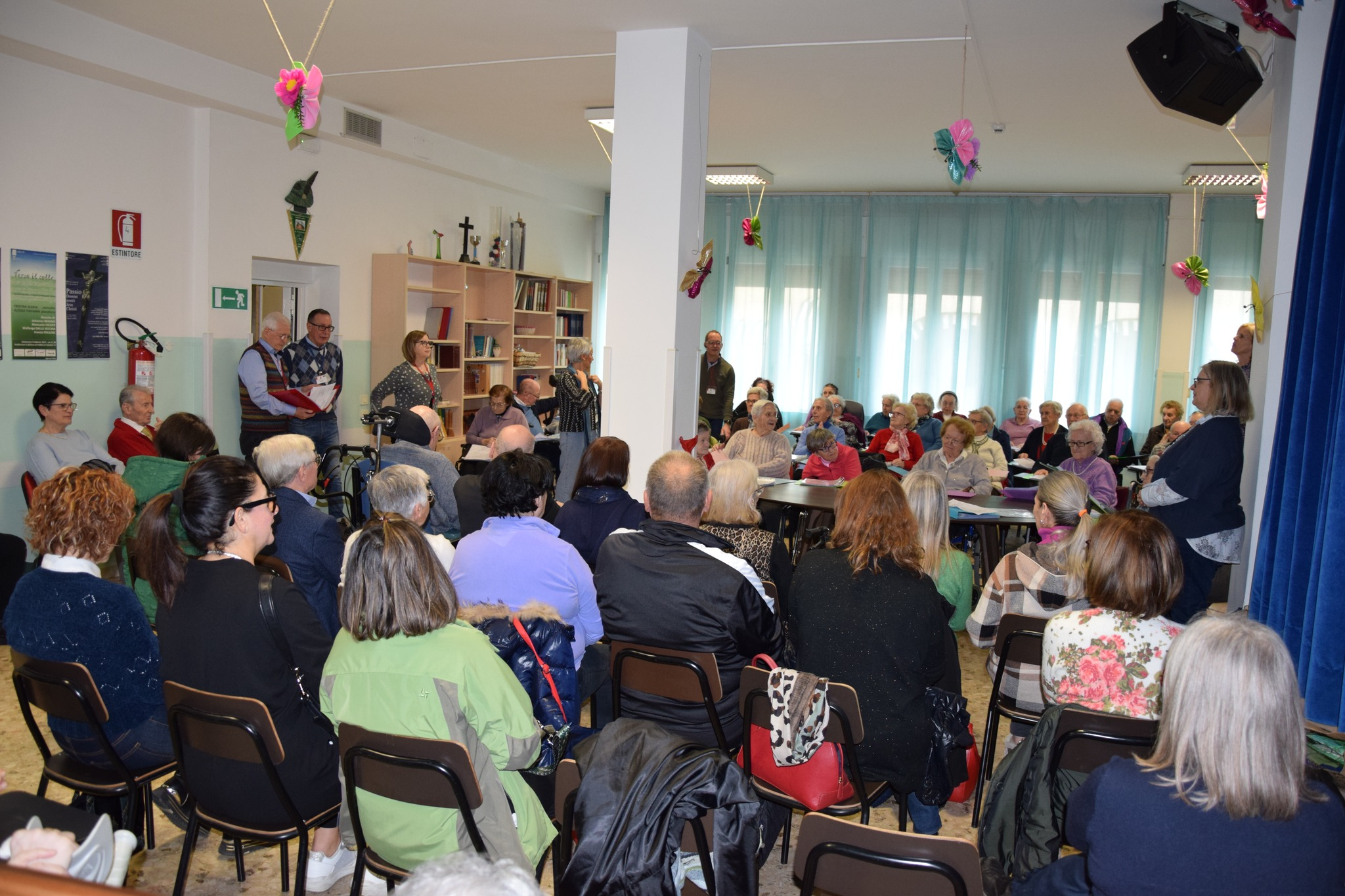 NON CORPI, PERSONE. 
FAR LUCE SUL SENSO DELLA CURA
Eventi ricreativi e di supporto
NON CORPI, PERSONE. 
FAR LUCE SUL SENSO DELLA CURA
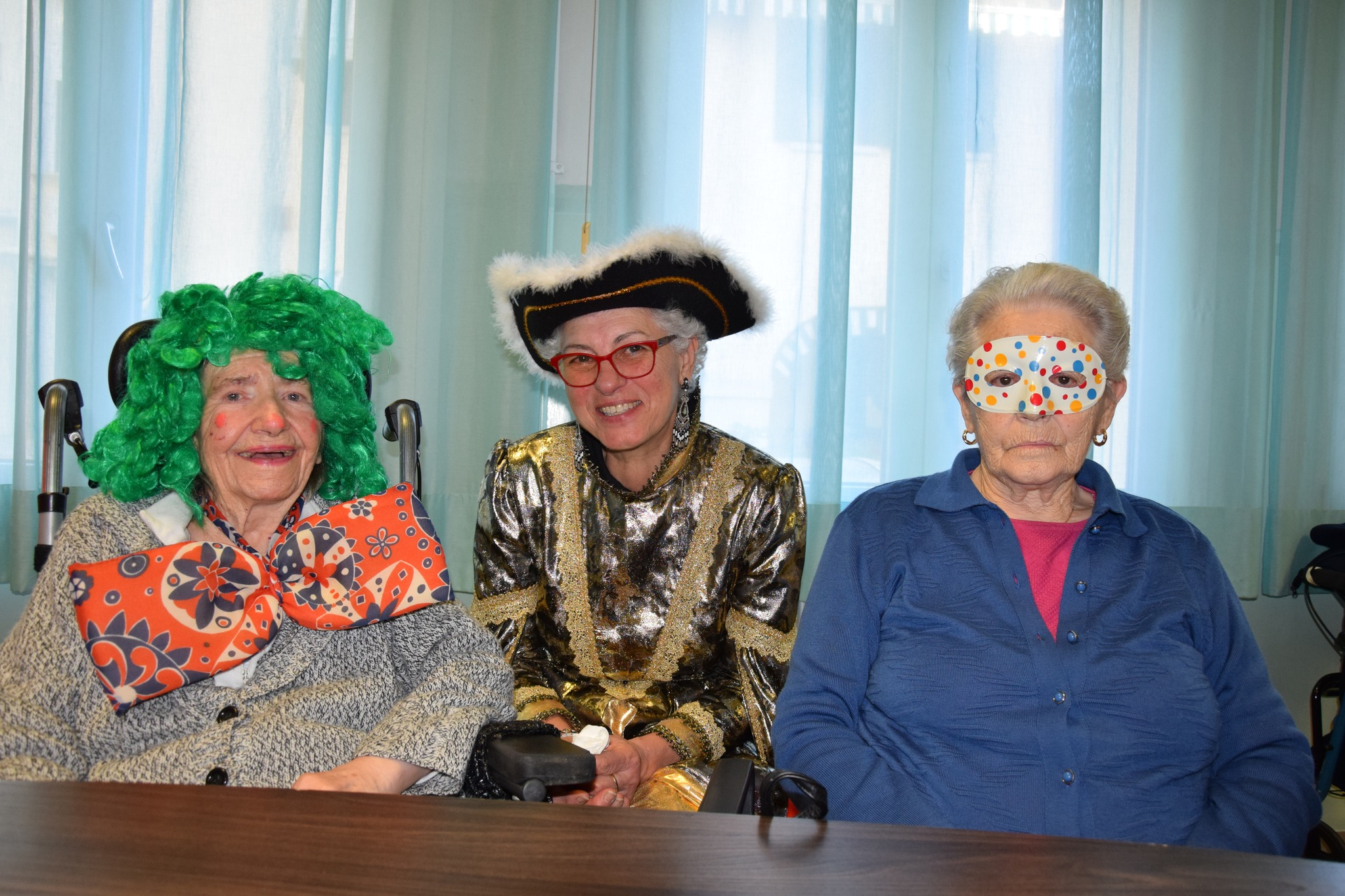 NON CORPI, PERSONE. 
FAR LUCE SUL SENSO DELLA CURA
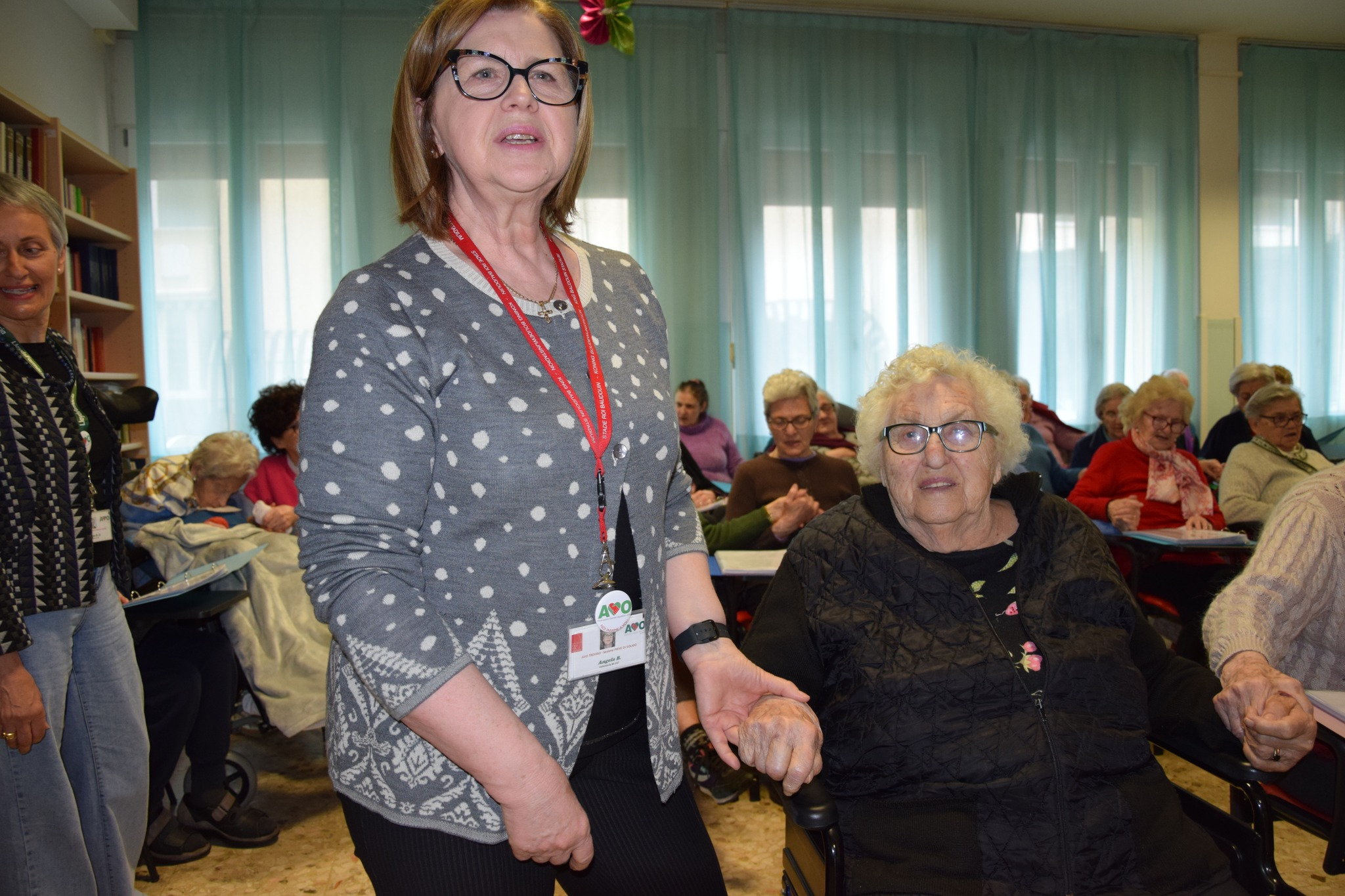 NON CORPI, PERSONE. 
FAR LUCE SUL SENSO DELLA CURA
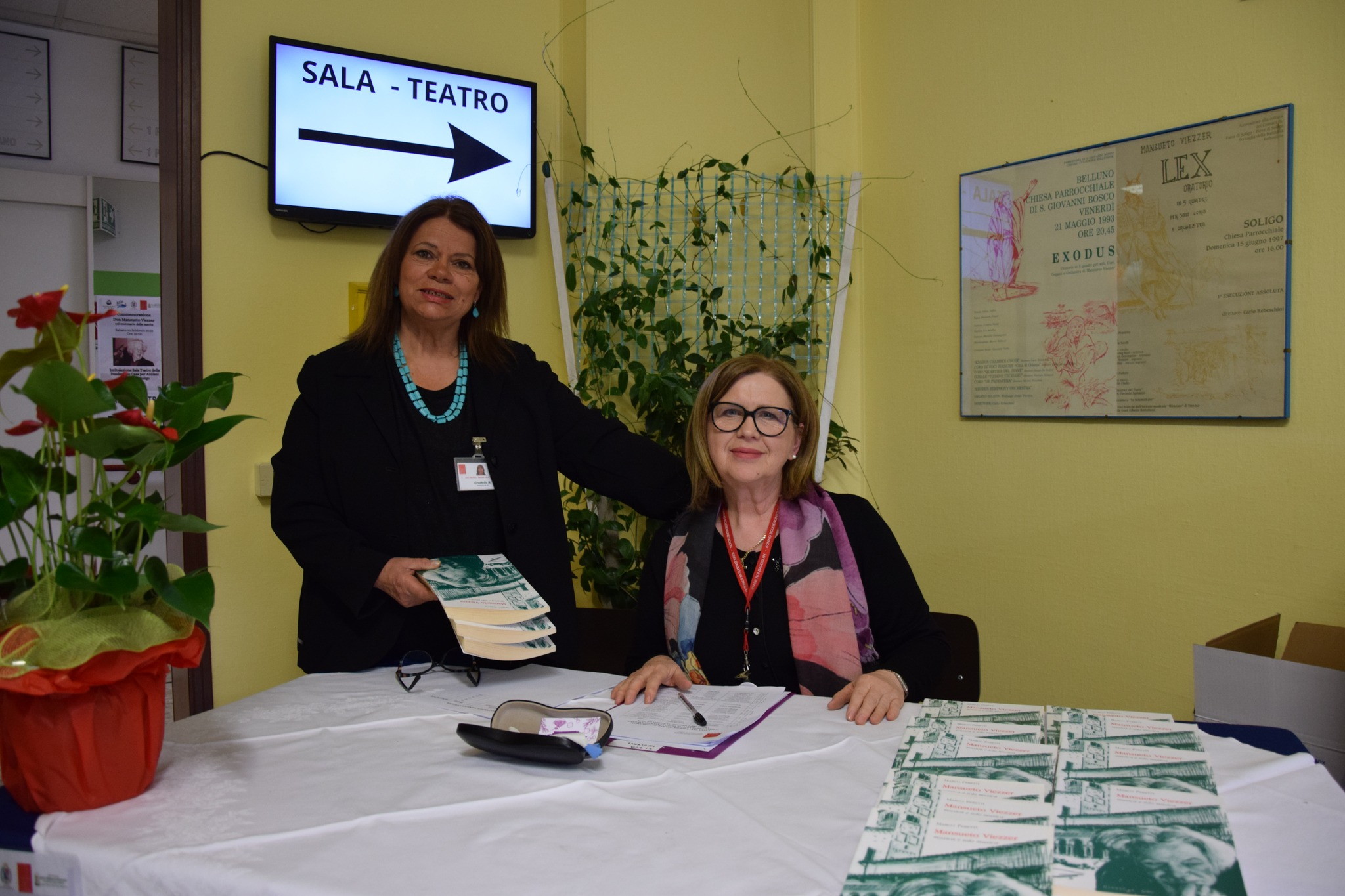 NON CORPI, PERSONE. 
FAR LUCE SUL SENSO DELLA CURA
Creazioni ed allestimenti della struttura
NON CORPI, PERSONE. 
FAR LUCE SUL SENSO DELLA CURA
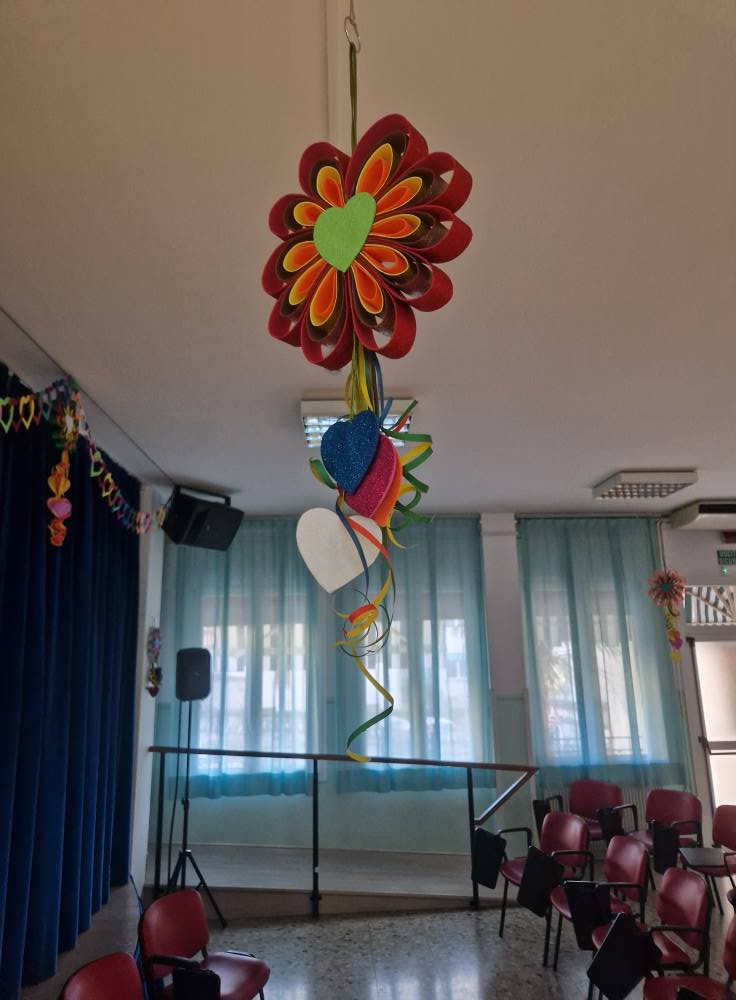 NON CORPI, PERSONE. 
FAR LUCE SUL SENSO DELLA CURA
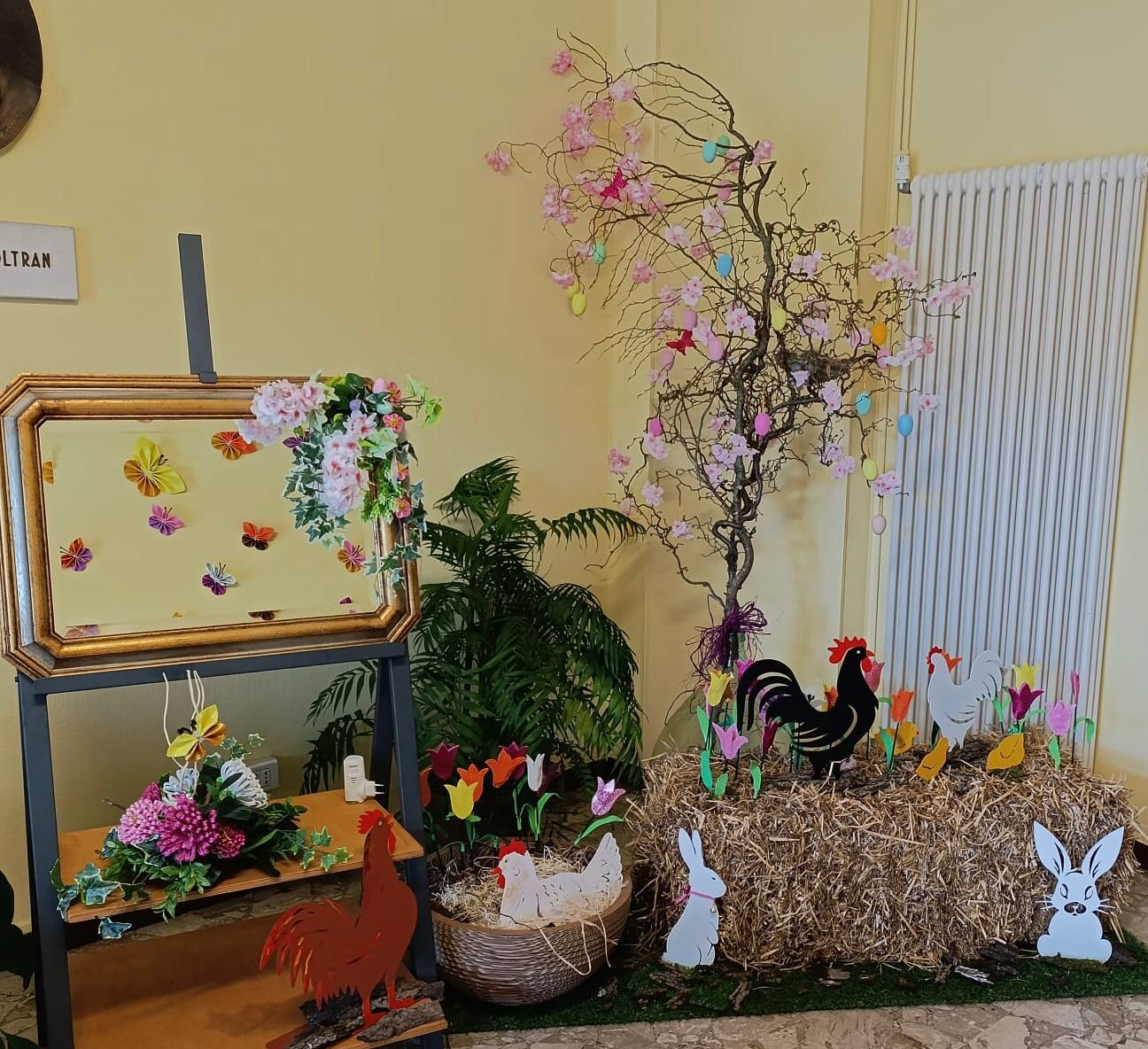 NON CORPI, PERSONE. 
FAR LUCE SUL SENSO DELLA CURA
Uscite esterne
NON CORPI, PERSONE. 
FAR LUCE SUL SENSO DELLA CURA
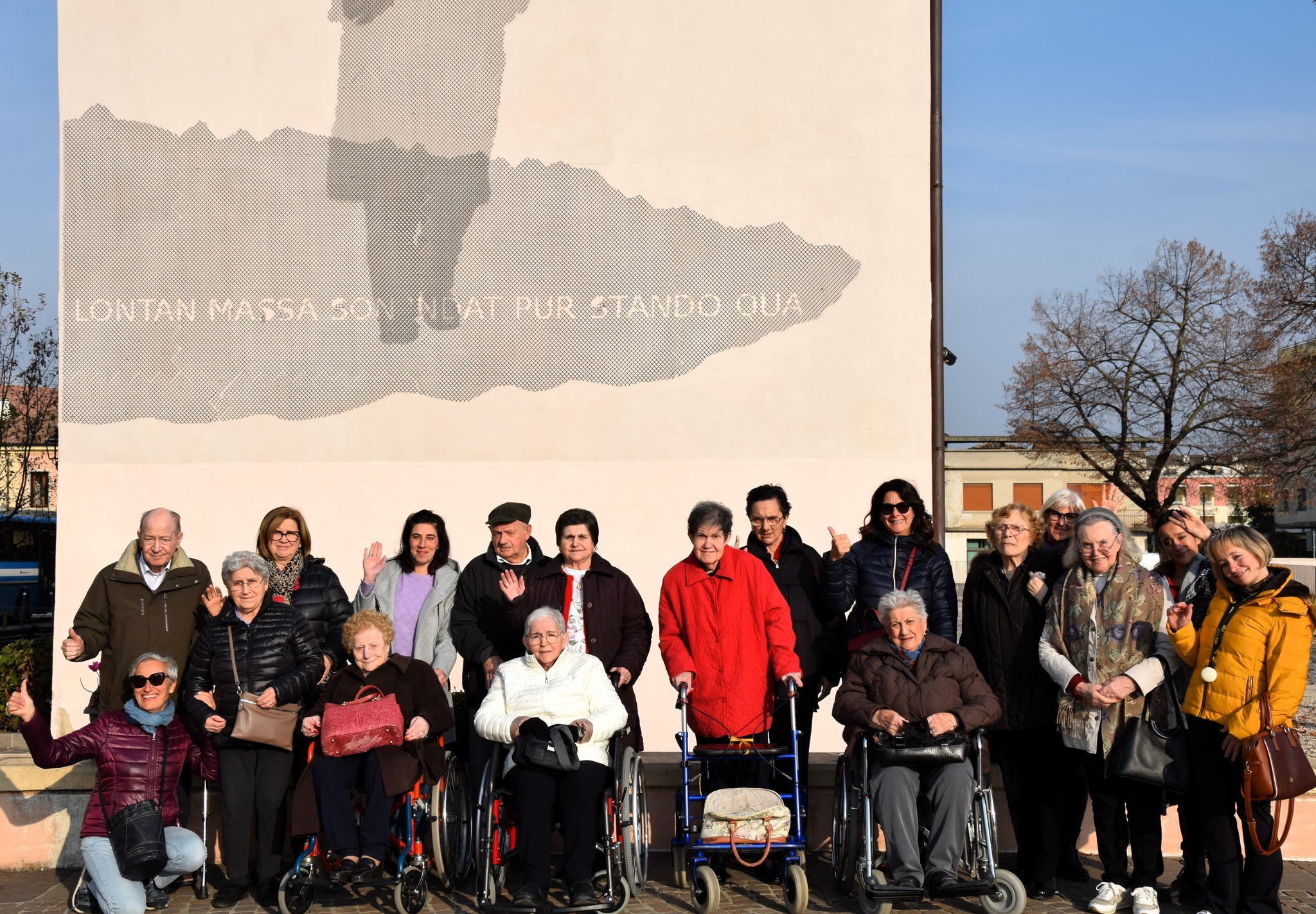 NON CORPI, PERSONE. 
FAR LUCE SUL SENSO DELLA CURA
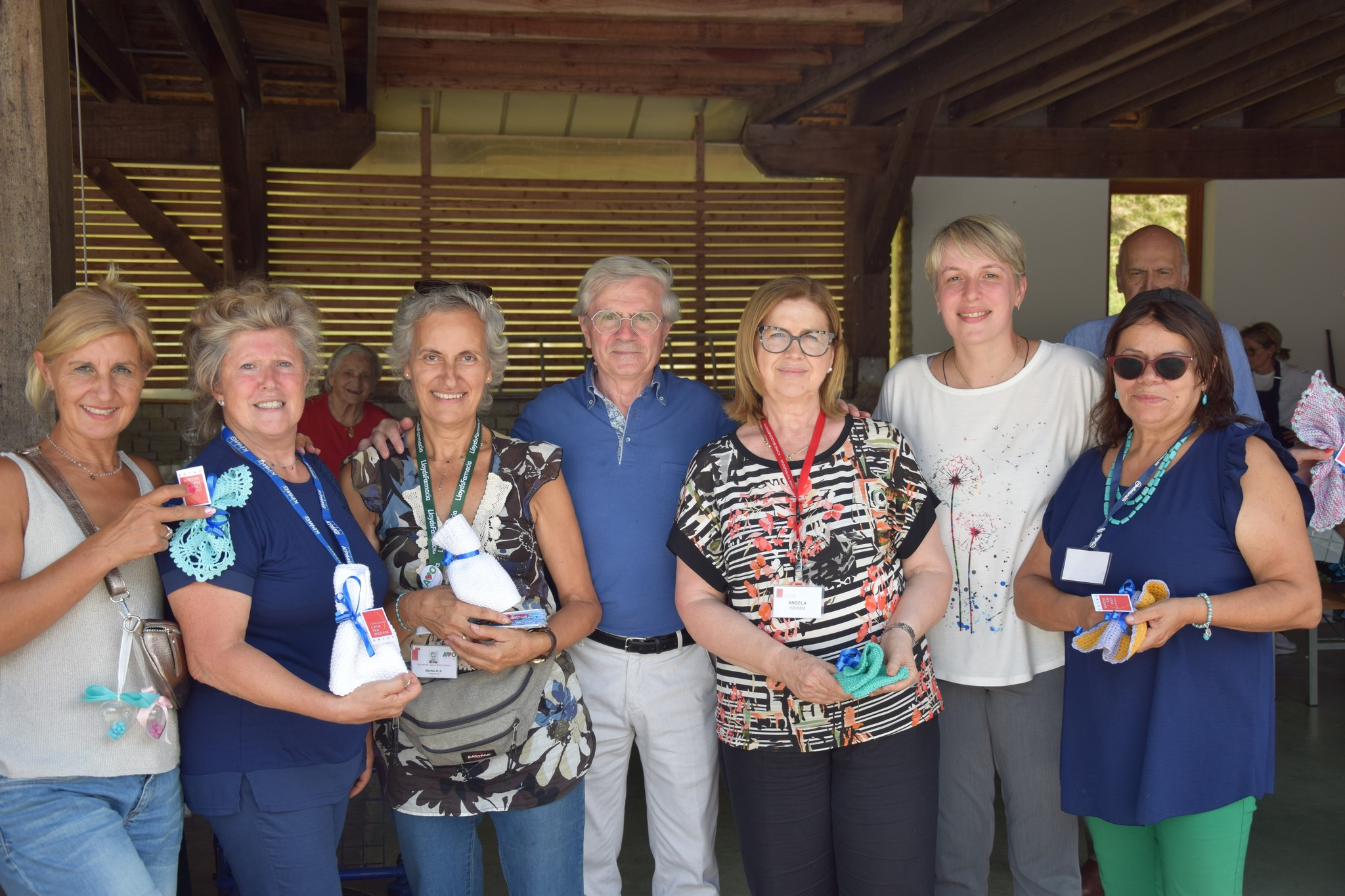 NON CORPI, PERSONE. 
FAR LUCE SUL SENSO DELLA CURA
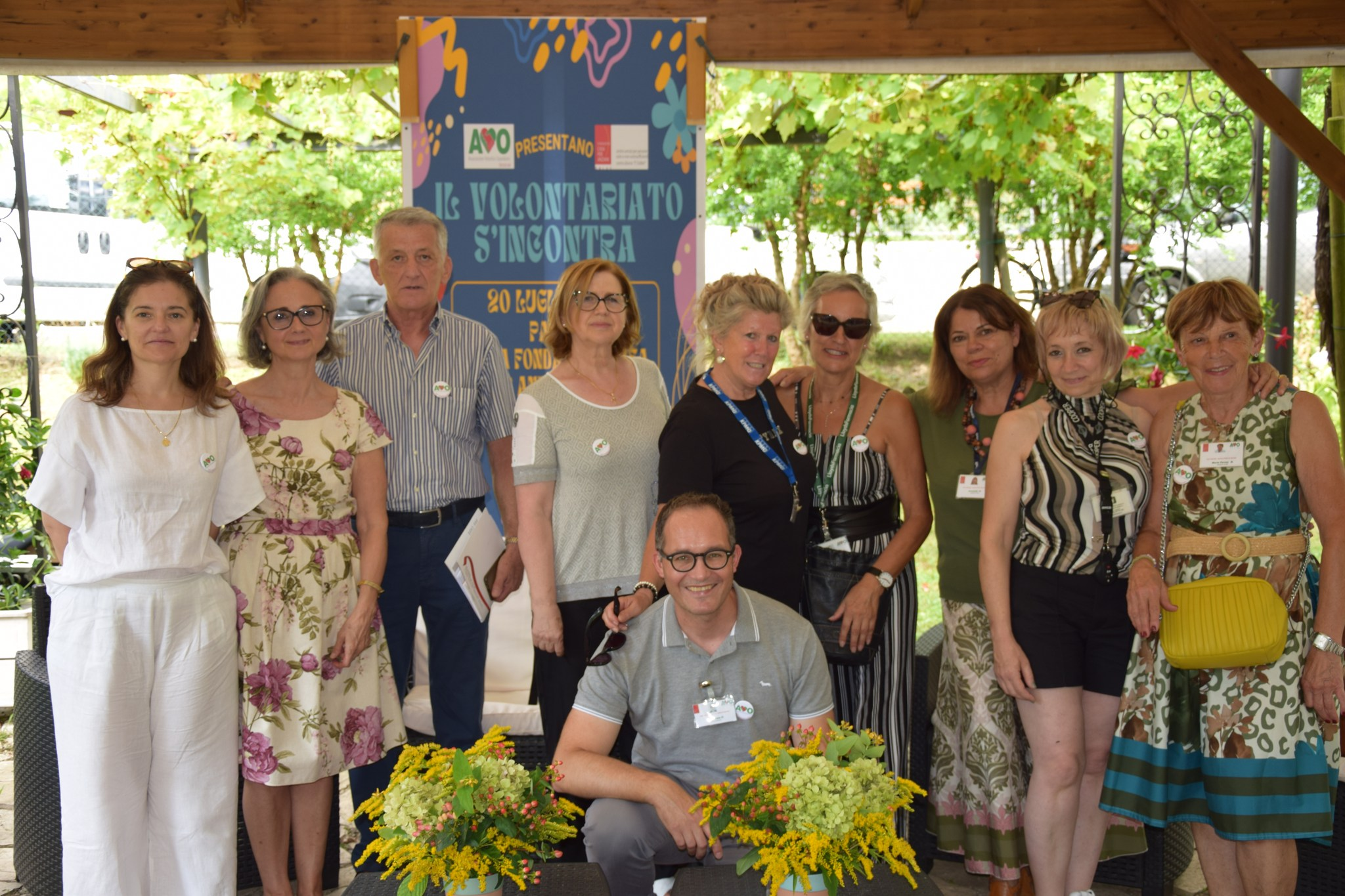 NON CORPI, PERSONE. 
FAR LUCE SUL SENSO DELLA CURA
Grazie
MEDIA PARTNER DELL’EVENTO